Something On  Teaching
Gerth Stølting Brodal
Curriculum Vitæ1989–1997	PhD Computer Science,  Aarhus University
1997–1998	PostDoc at the Max-Planck-Institut for Computer Science, Saarbrücken, Germany
1998–	Research Assistant Professor /  Research Associate Professor /
	Associate Professor (non-tenured / tenured 2004 / MSK) / Professor,  Aarhus University
2014–2019	Chair of the education committee Department of Computer Science
Aarhus University, Department of Computer Science, Post Doc retreat,  Aarhus,  August 25, 2022
[Speaker Notes: Time: 13:00-14:00, Duration: 45 minutes followed by a Q&A (approx. 15 minutes)
Topic: Lecture relevant for postdocs.]
Oregon State UniversityLearning Innovation Center
[Speaker Notes: A colleague asks you to take over a class, since he/she would like to attend. This is the lecture hall, what do you do? …

Definitely, this is the way a lecture hall should be
Yes, sounds interesting and worth a try
If I had to
Preferably not
No way, does not make sense at all

600-seat arena class room, 8 rows
http://is.oregonstate.edu/sites/is.oregonstate.edu/files/article_designing_activeclassroom_wilkerson_0.pdf
Designed for ”active learning”]
study café
programming projectpart of grade
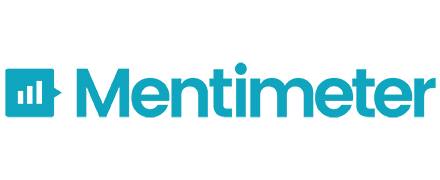 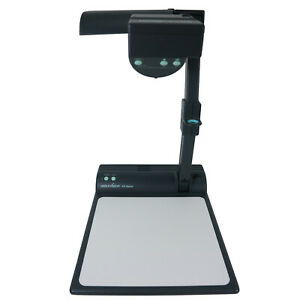 Teaching CV
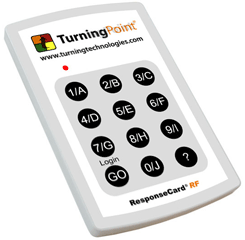 Two projectors
exam generator
online quiz
PhD
+
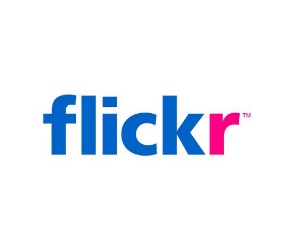 all_slides.pdf
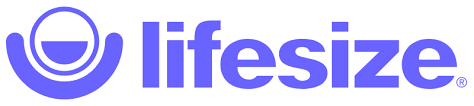 ?
}
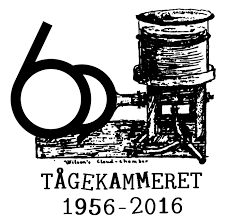 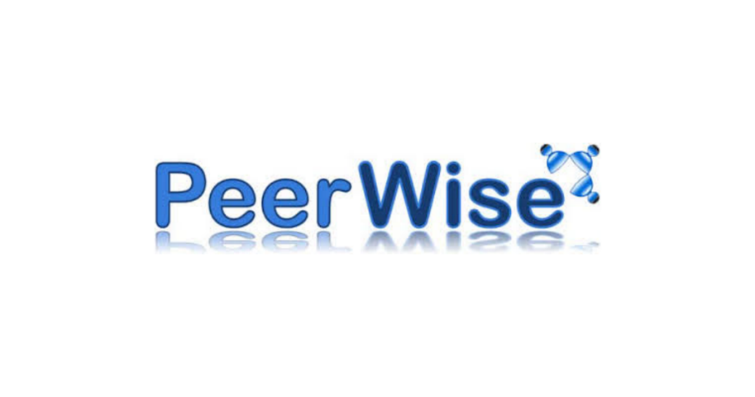 course webpages (all still exist on my homepage)
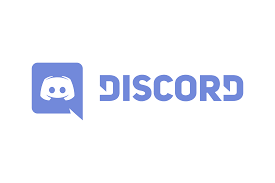 Weekend course on being a TA
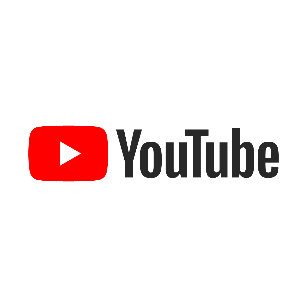 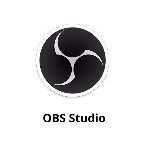 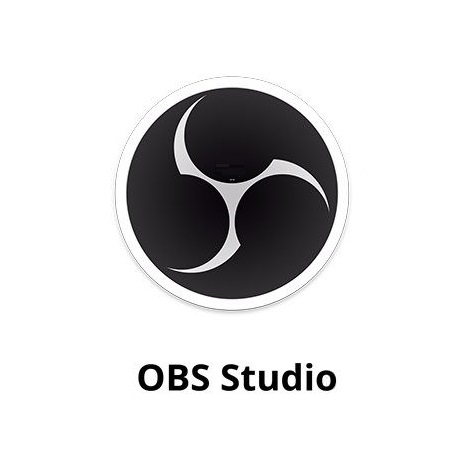 [Speaker Notes: ADS 96 for engineering students
TA course: 
Record yourself (using VHS), very hand waving (juggling) 
Electricity disappeared for several hours – for warning: Over the years, whatever tool you try to use in your teaching, be prepared that the do not work...
Introduction of clickers, strongly inspired by colleagues bringing Eric Mazur and Tin Tin Su’s influence to the department
MentiMeter: Introducing Cliquer questions, did not force me to reduce the material to covered
Changing to MentiMeter: My impression is that the quality of the answers is lower (fewer students dare to submit wrong answers)
LifeSize – no chance to see what you write on the blackboard, but using visualizer makes perfect sense
Study café – way to differentiate teaching (I try to be there part of the time); by being there yourself you learn where students struggle; a source to figure out where to focus elaborating
March 11(!) TAs suggested to move to Discord, so we did March 12
Programming projects = IPSA, used colleagues from Chemistry, Math, and CS.]
The Academic Ladder
BSc 
student
Rector
MSc 
student
PhD
student
Post Doc
Assistant Professor
Associate Professor
FullProfessor
Department Chair
Dean
Research
Service
Teaching
How much time is optimal for youto spend on teaching and advisingas a Post Doc ?
[Speaker Notes: No correct answer – it is up to your career plans if you need to consider teaching at all]
Why shouldyouteach and advise students as a Post Doc ?
Moving Up The Academic LadderLaura Bonetta, Science, February 2011www.sciencemag.org/careers/features/2011/02/moving-academic-ladder
“Although tenure decisions at primarily research institutions are based mostly on publications and grants, more and more universities want faculty members who are also good teachers.
”When I first started you just had to be an okay teacher, but today excellence in teaching is more important," says UC Riverside's Linda Walling.
Teaching ability is typically evaluated based on student evaluations as well as assessments from other faculty in the department.
Therefore it pays for junior faculty to take any "how to teach" courses that may be offered on campus and or sit in on the lectures of colleagues who are known for teaching well.
In addition, junior faculty should ask senior colleagues to sit in on their own lectures, not only to obtain feedback but also because "they will be able to write letters about your teaching abilities for your tenure dossier," says Brett Finlay, a professor at the University of British Columbia in Canada.
”
https://ced.au.dk/en/courses/introduction-to-teaching-and-learning
[Speaker Notes: From Science magasin - section on ” Becoming a Teacher”]
Aarhus University, Faculty of Science
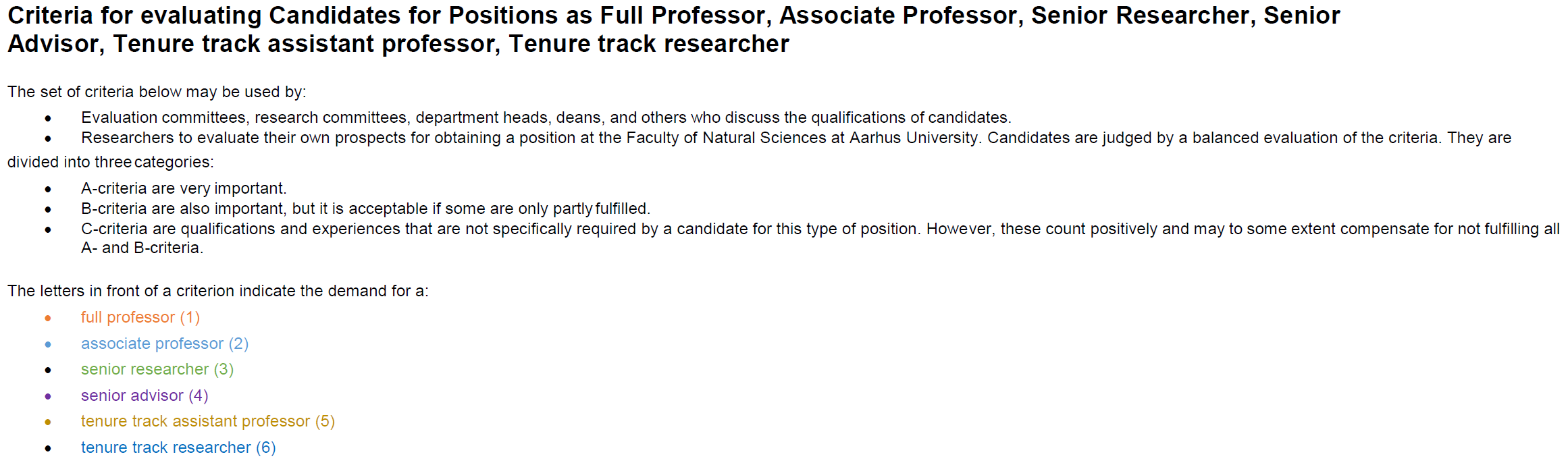 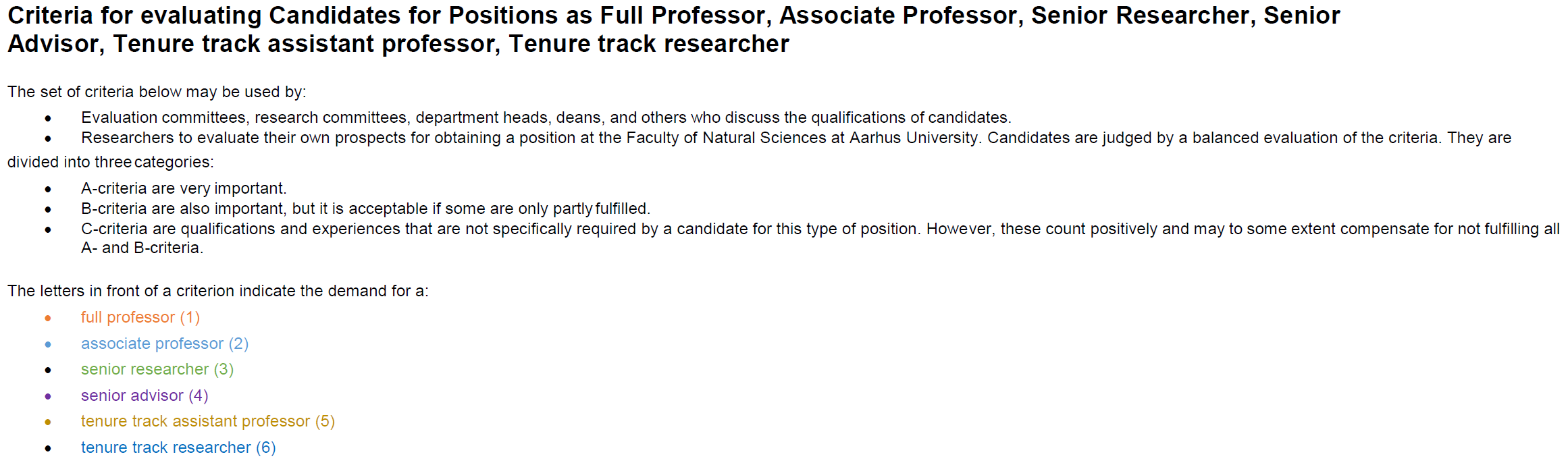 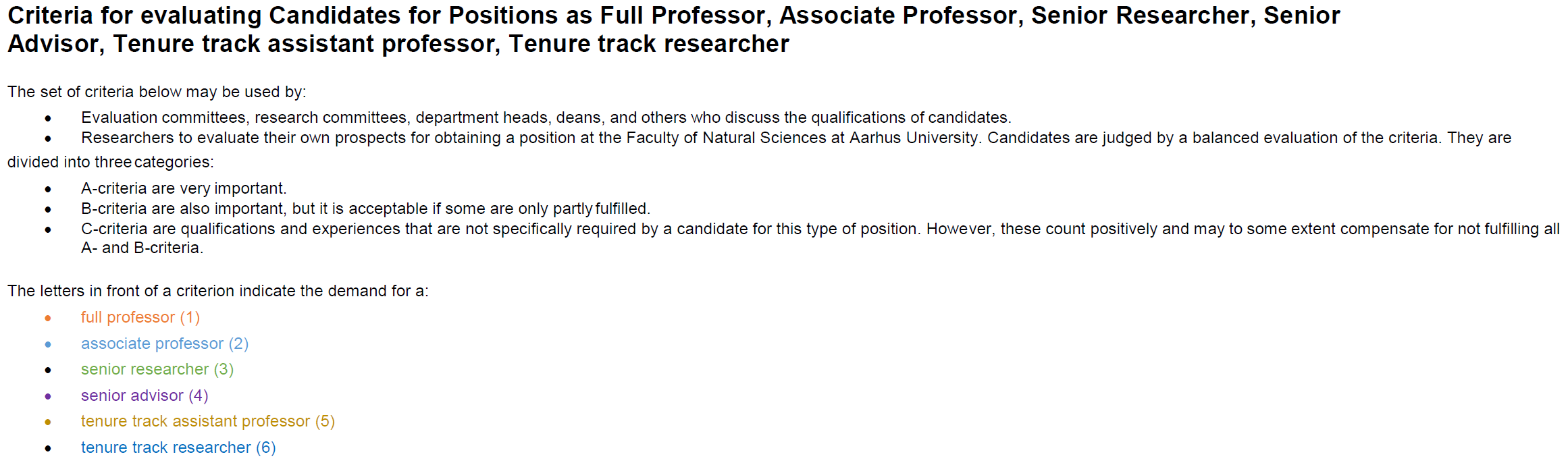 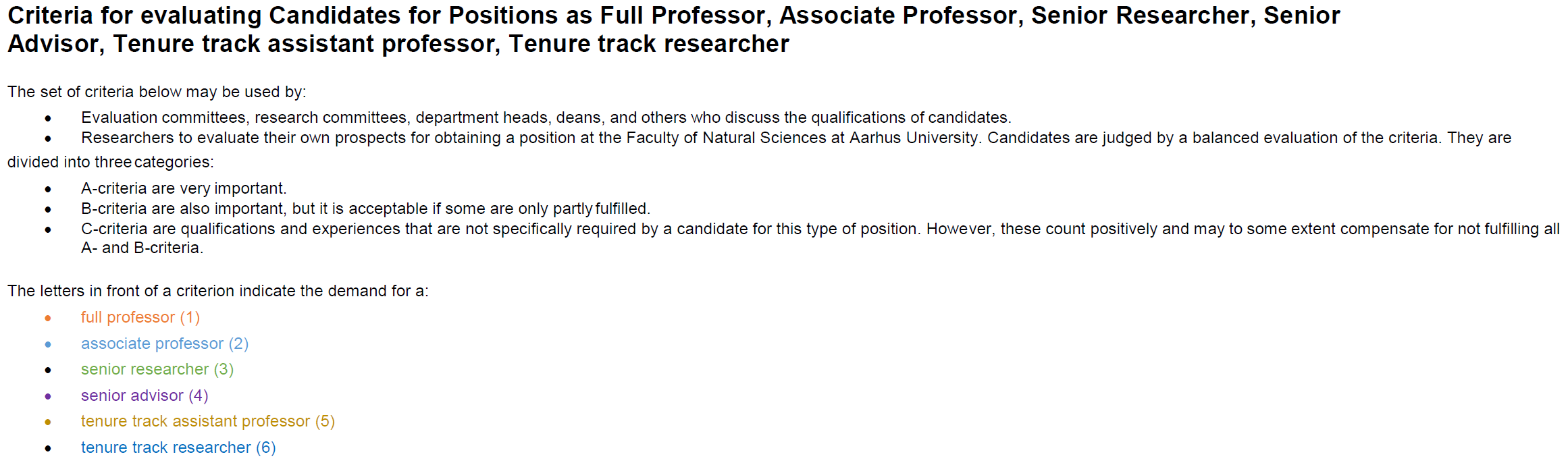 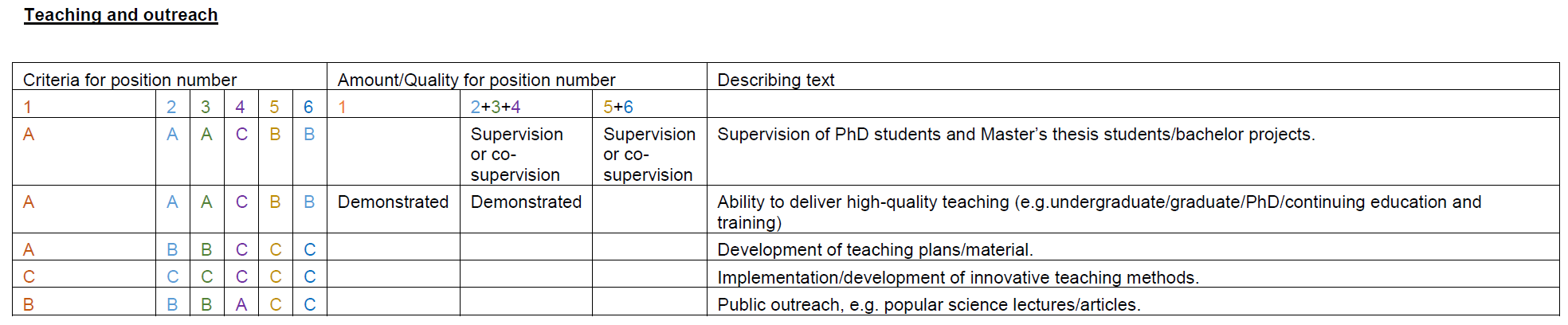 https://nat.au.dk/en/about-the-faculty/vacant-positions-and-career/guidelines-and-rules/
http://scitech.medarbejdere.au.dk/fileadmin/site_files/scitech.medarbejdere.au.dk/Karriere_dokumenter/Evaluation_Criteria.pdf
[Speaker Notes: Document from Science webpages about hiring process
https://scitech.medarbejdere.au.dk/fileadmin/site_files/scitech.medarbejdere.au.dk/files/Evaluation_Criteria.pdf
https://nat.au.dk/fileadmin/nat.au.dk/HR/Vejledninger_Nat_DK/Kriterier_for_varig_ansaettelse__Nat_.pdf]
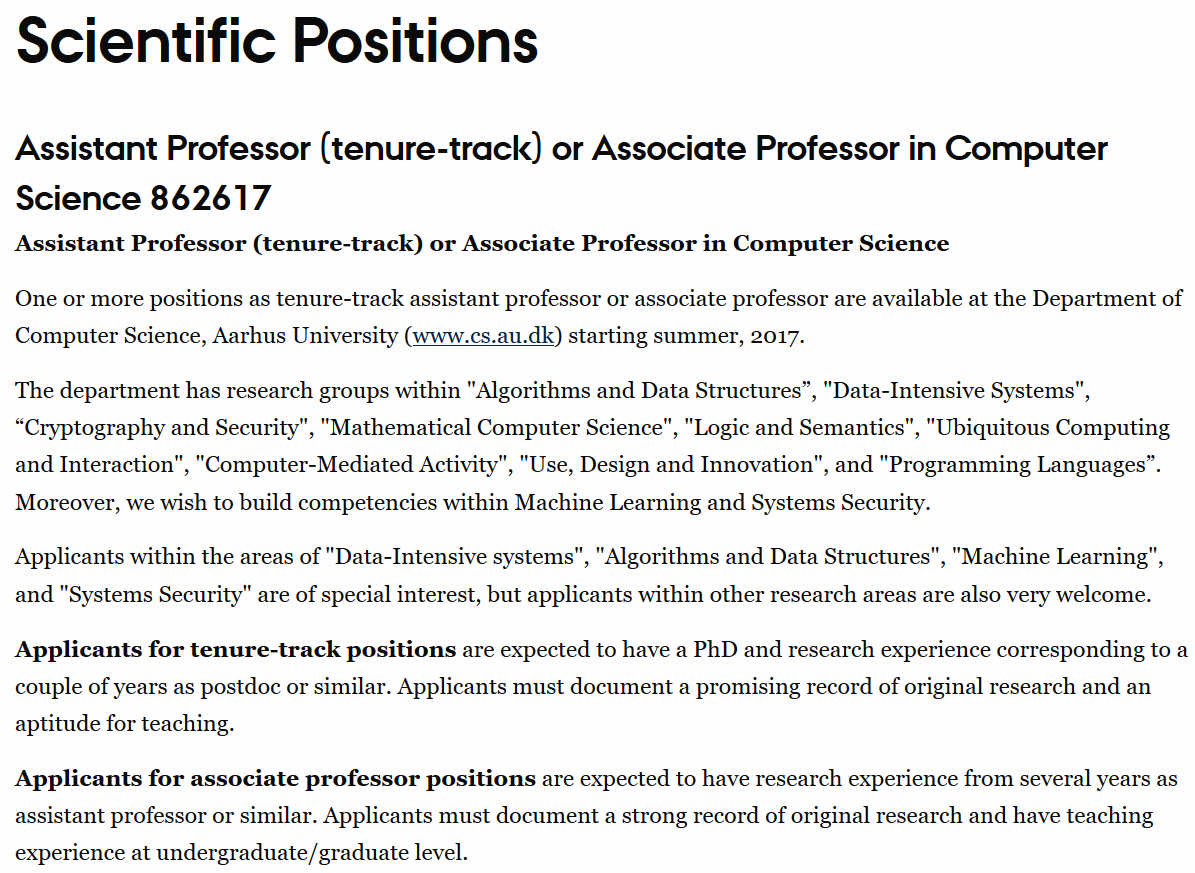 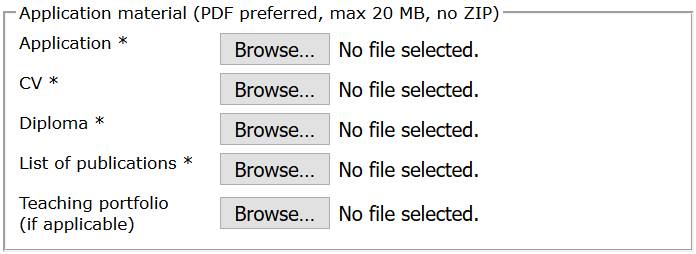 [Speaker Notes: Openings often ask for Teaching portfolios]
Teaching
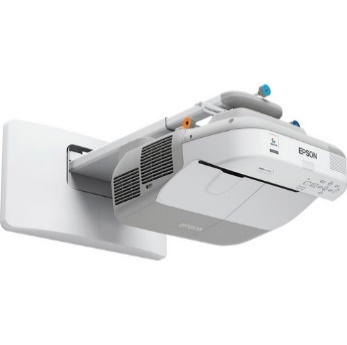 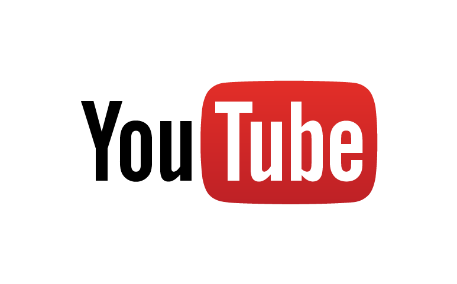 Blackboards and chalk
Whiteboards, color pens, magnets, rope, tape…
Slides, PowerPoint, interactive projectors…
Videos – record lectures, podcasts, pencasts
Prepare videos of material, flipped classroom
Voting systems, clickers, active learning
Online material, quizzes, tests
Peer reviewing
Learning Managment Systems, e.g. Brightspace
TA sessions, study café, office hours, lab
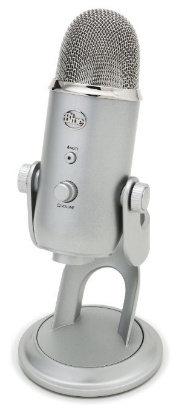 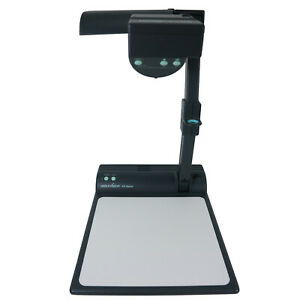 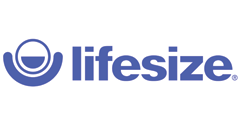 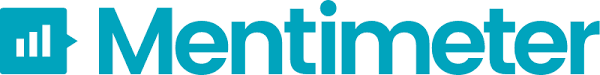 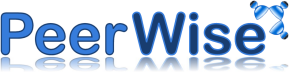 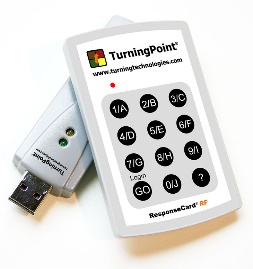 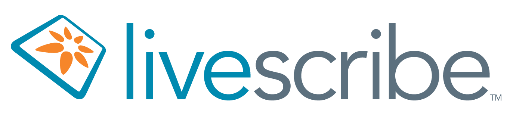 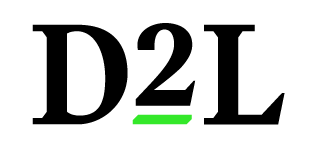 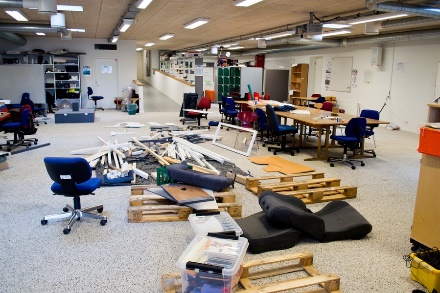 Types of teaching
Project advisor
BSc Thesis project advisor 
MSc Thesis project advisor
PhD course lecturer
MSc course lecturer
BSc course lecturer
Teaching assistant on BSc/MSc course
Outreach (highschool, primary school)
More projects simultaniously ?
Individual vs group projects ?
Milestones ?
What is the level of the students ?
Can the project result in research paper ?
Advising pitfalls
Deadlines are typically strict – at least bachelor project and master thesis @ CS.AU
Students not showing up / answering emails
Procrastination
Dealing with personal problems (depression, stress, ...)
Unrealistic ambition level (student and/or advisor?)
Too much focus on the technical problems, instead of delivering polished report
Only MSc project is full time work for the students !
One big goal instead of a sequence of milestones
Different kind of courses
Exams – types of evaluation
Oral exam 
Multiple choice exam
Written (computer allowed?)
Projects + report + oral exam
48h Take home
…
Alignment between teaching activities and exam ?
External censors ?
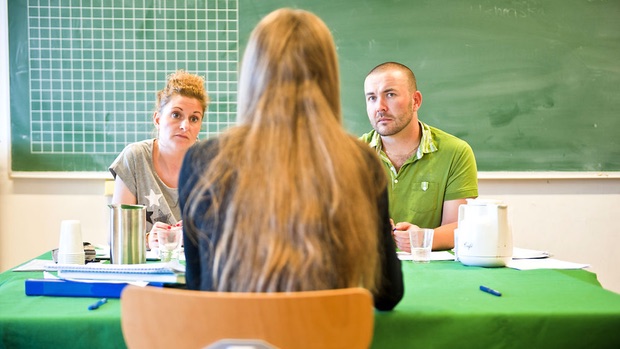 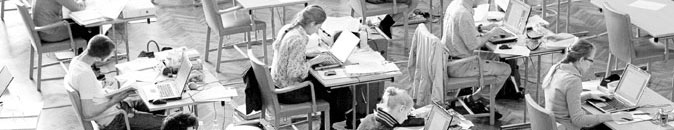 Written Exams
More recently
My early years
Hardness
Hardness
hard
hard
medium
medium
easy
easy
ridiculous easy
Exercisenumber
ridiculous easy
Exercisenumber
Sufficiently many easy exercises to get evidence for passing
Challenge top students
Too many challenging exercises
Hard to differentiate around passing grade
Some final remarks
As a Post Doc make a plan for your teaching 
Keep track of your teaching portfolio
Reflect on your teaching – e.g. course evaluations, courses on teaching, …
Try new techniques / approaches / organization / …
Discuss your teaching with colleagues and steel good tricks
Courses evolve over time

Teaching takes time !
Using two projectors
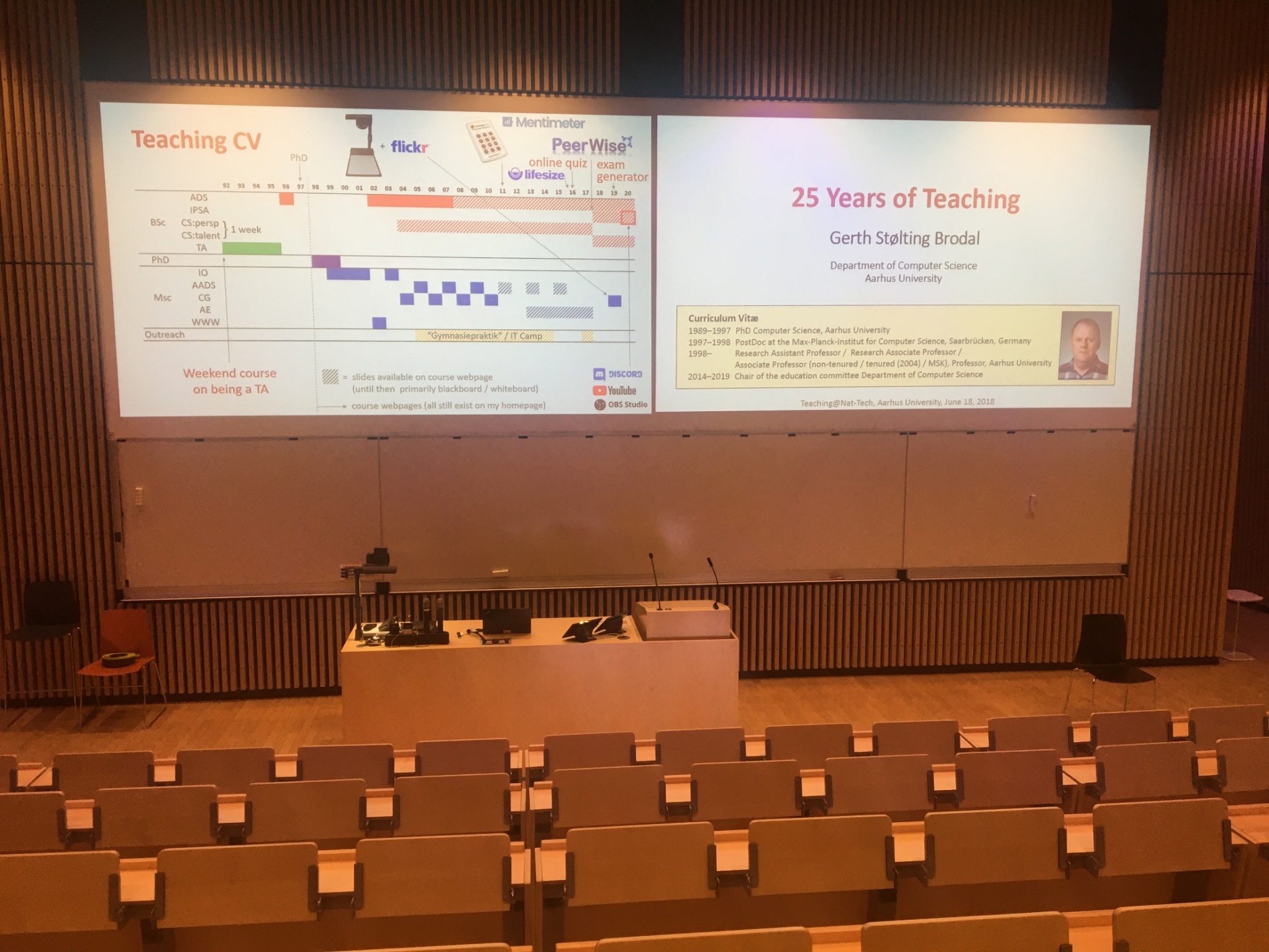 PowerPoint
Adobe Acrobat (PDF)
PowerPoint presenter view
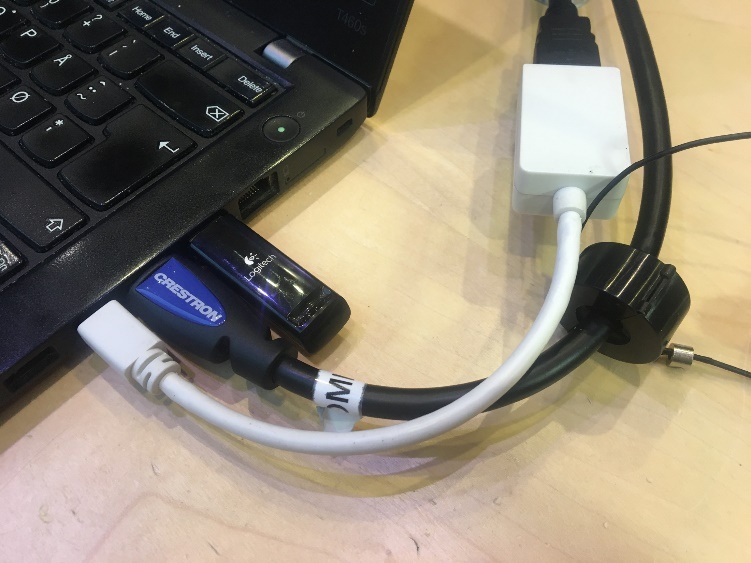 Gerth’s laptop
Visualizer
Logitech    USB
2 screens
HDMI
HDMI – MiniDisplay adapter
[Speaker Notes: Auditorium
often 2 projectors in bigger auditoriums
used to use two computers, 1 = the permanent PC in the auditorium, then two computers and docking station; recently only one computer
boards, often good blackboards, but sometimes bad white boards with no 
the two screens are not available in Aud E]
Controlling two projectors with Logitech R700(when you like to run around in the auditorium)
laser pointer (small red point   , hard to track)
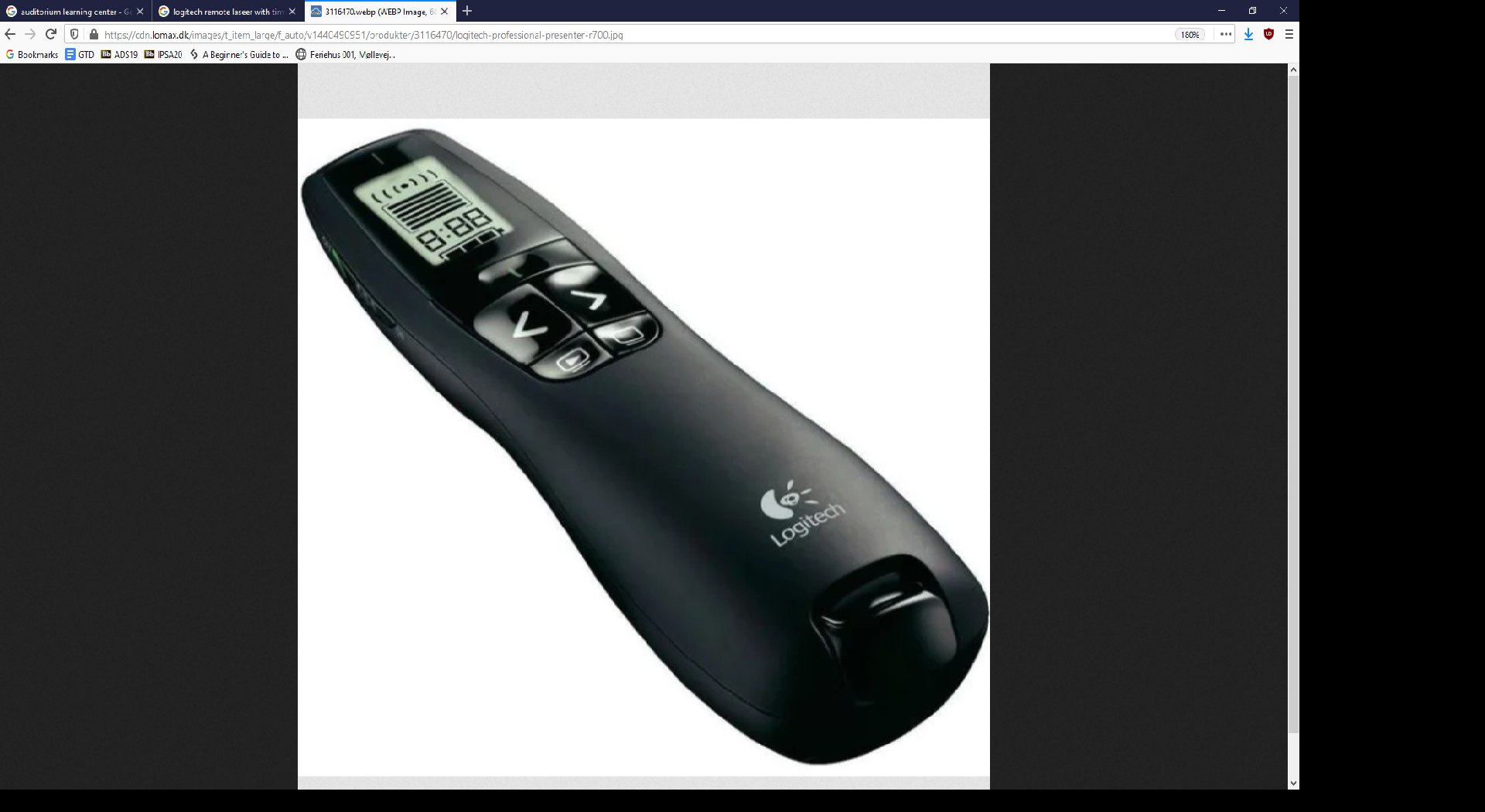 next slide
(page down)
(.)
black screen
reprogrammed to alternate focus between PowerPoint and Adobe Acrobat
previous slide
(page up)
start presentation
(ESC / F5)
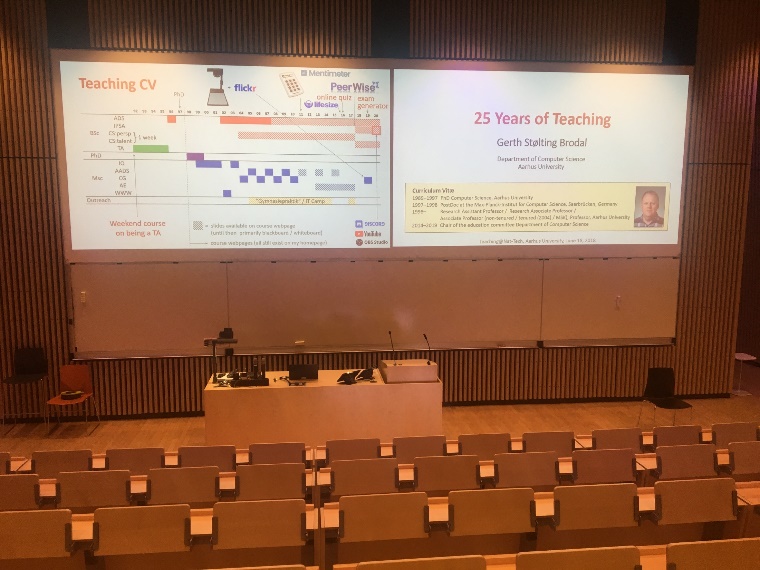 reprogrammed to send Ctrl-L in Adobe Acrobat and ESC / Shift-F5 in PowerPoint
works also with Logitech Spotlight
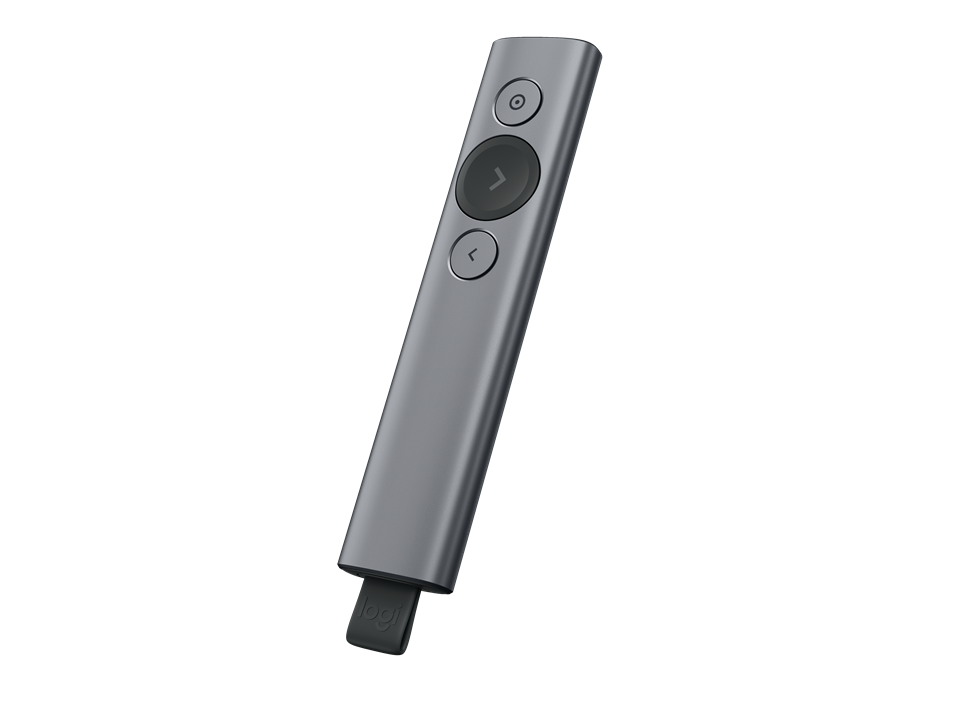 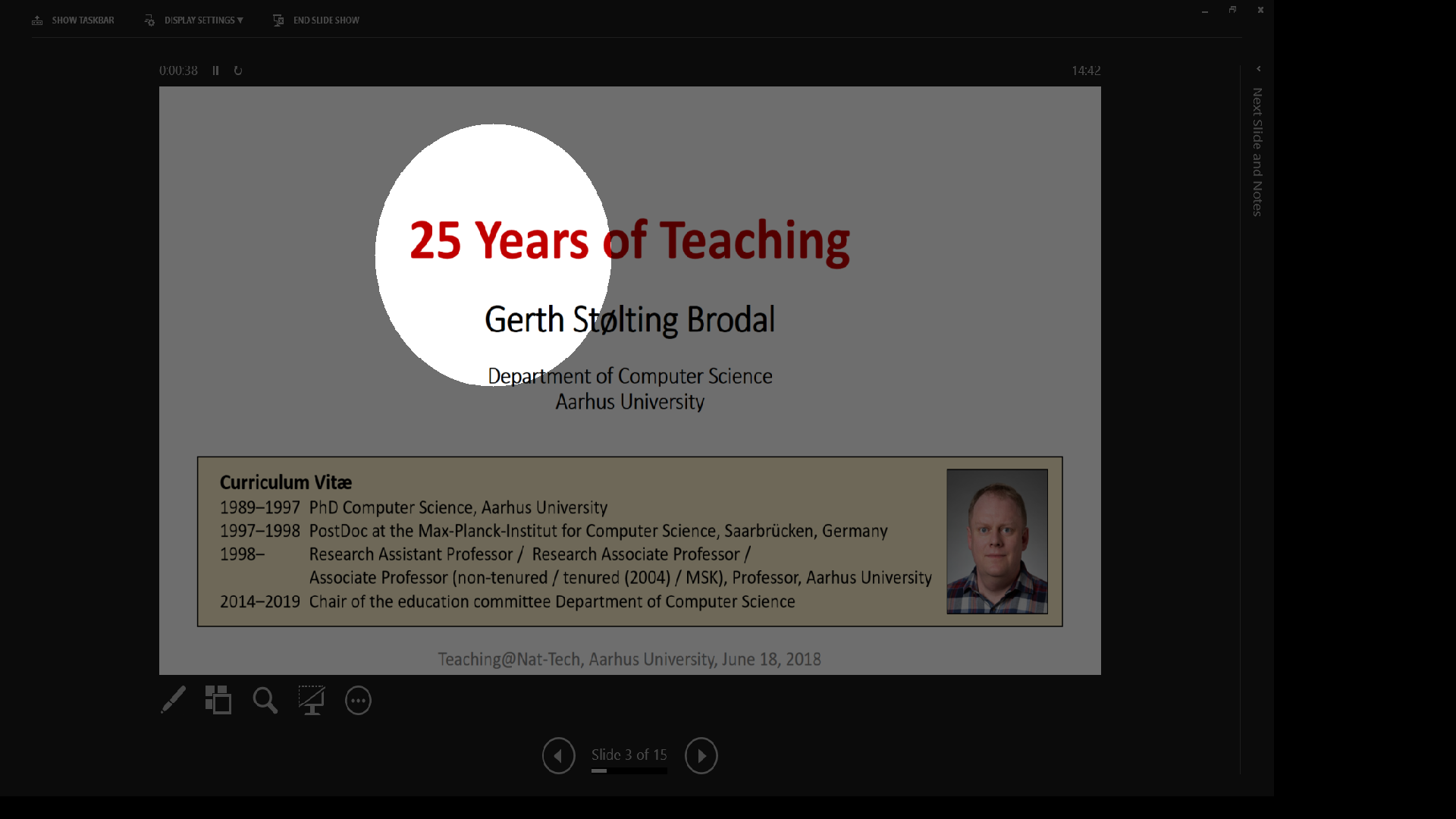 hold to alternate between PowerPoint and Adobe Acrobat (when configured to “.”)
...easier to follow and gets recorded on
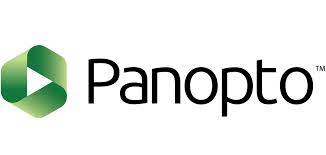 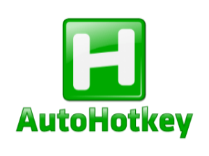